Albany Police Department Quarterly UpdateJan. 1st-Mar 8th
Operational Update
15,908 Calls for service (Jan 1st-Mar 8th)
11,067 Citizen Calls
4,841 Officer Initiated Calls
Incident Data
Part I Crimes – 787  
Part II Crimes – 1,304 
616 Individuals Booked into DOCO Jail, accounting for 594 incidents
Traffic Accidents – 884
0 Fatalities
7 incidents DUI
Community Relations Unit
Revamped efforts to continue our community efforts

Using existing resources to spread influence to all areas of the city

Keeping a thumb on the pulse of the community

Using intervention and prevention methods
Neighborhood Resource Officers
One neighborhood at a time
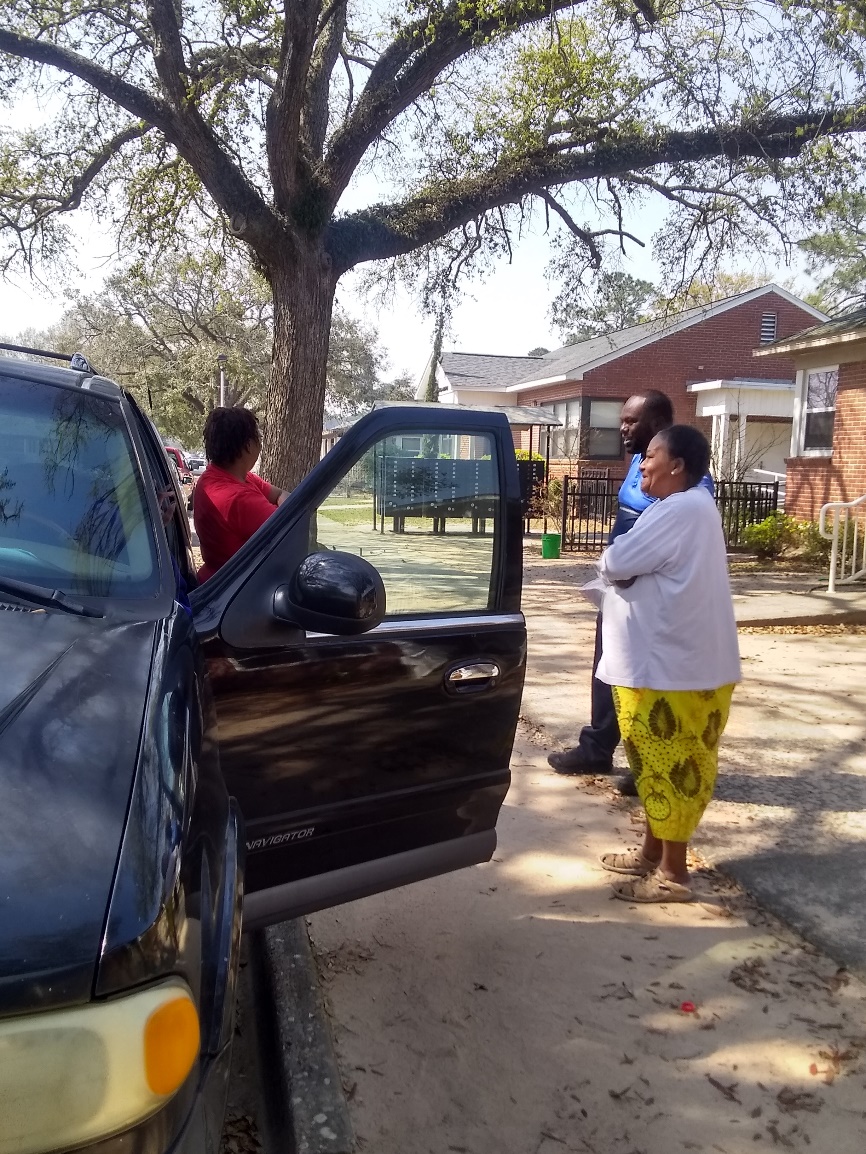 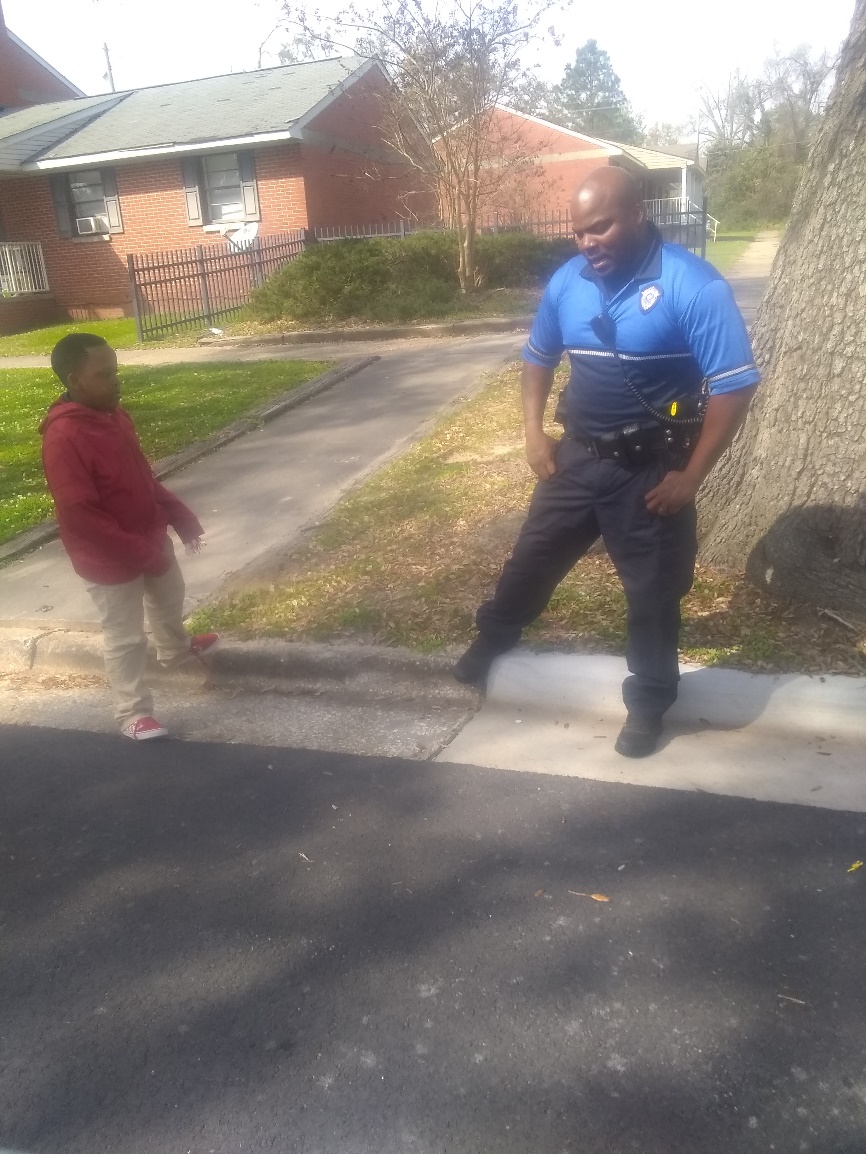 Crime Prevention Unit
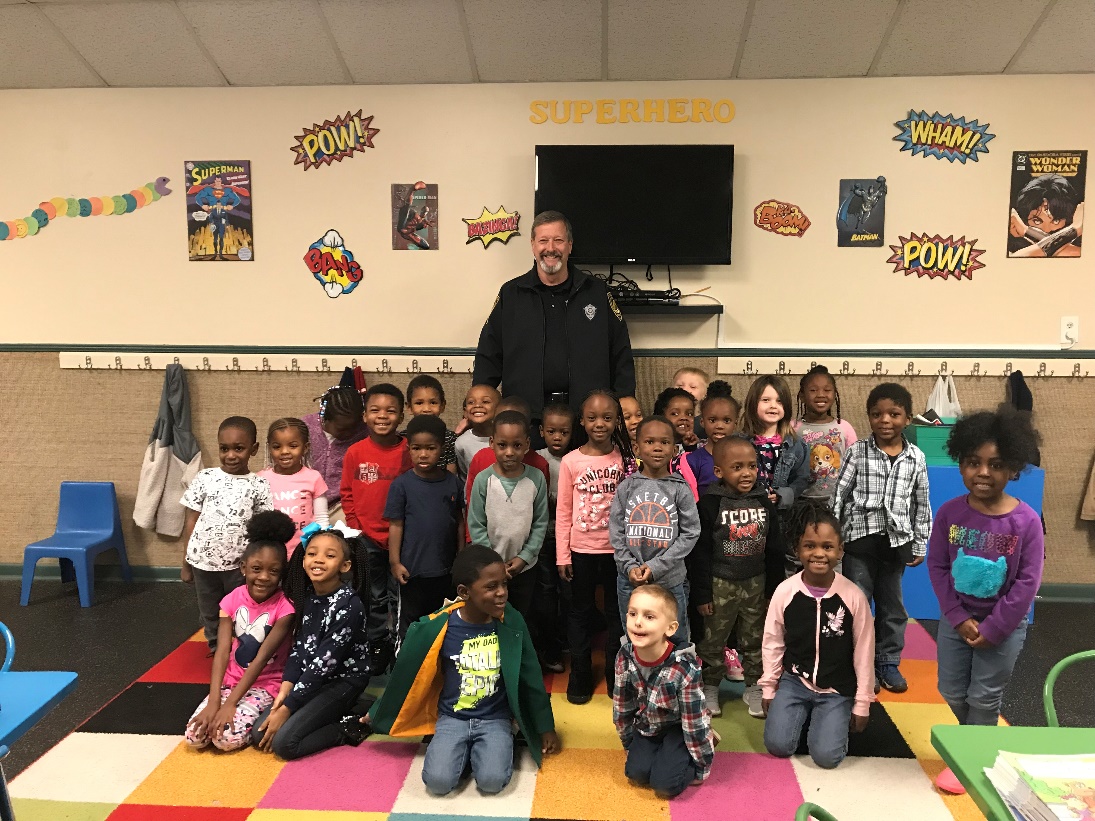 Focusing on our future by investing in the children
Community Safety Officers
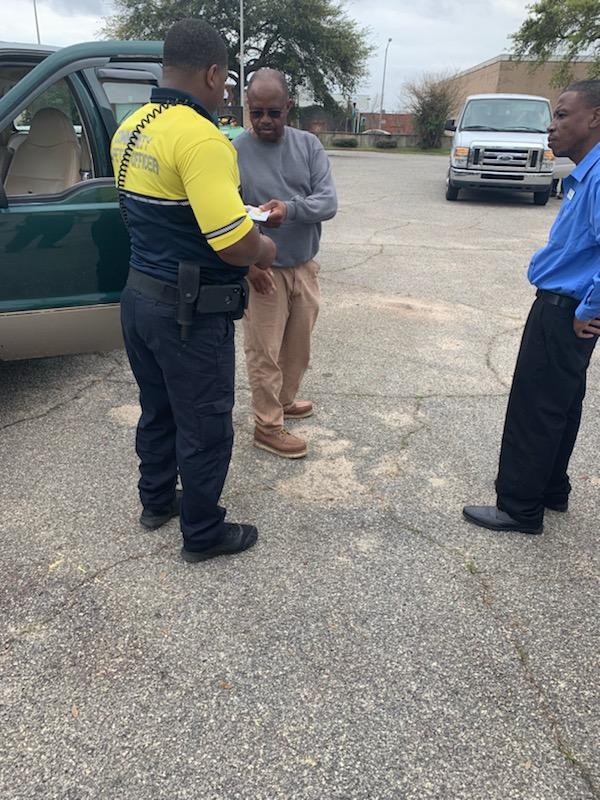 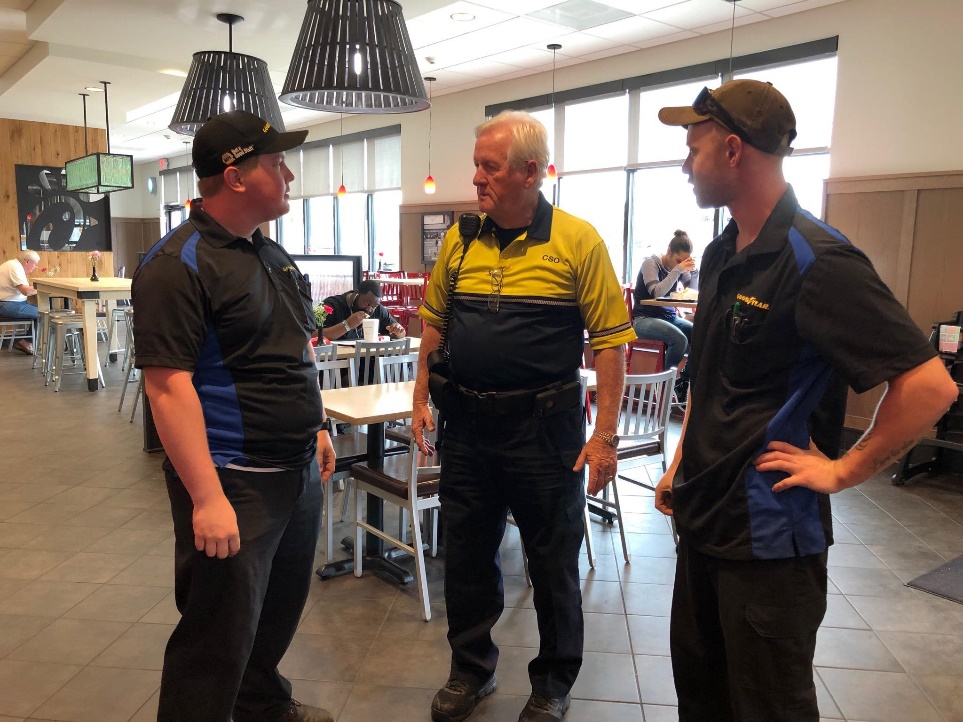 Serving the citizens in a variety of situations
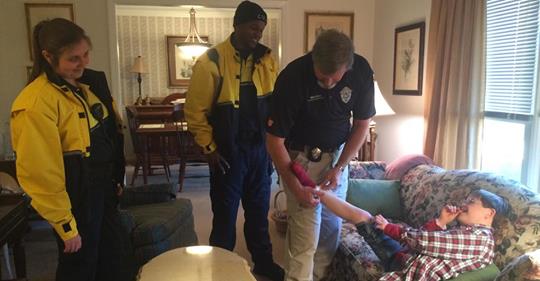 Code Enforcement success
Taking Action
Cleanup (Almost) Complete
What else have we done?
Worked with the USAO Middle District of GA on PSN cases

Supported Criminal Justice Forum w/Comm. Howard

Re-established Chaplain Program

Supported Read Across America programs in DCSS
Going forward
Continue to rely upon citizen support to keep our community safe

Focus on Part II crimes and quality of life concerns

Use all available resources to identify and arrest offenders

Continue to support various community organizations
Questions